การค้นหาข้อมูลวิจัย ครั้งที่ 1
ทพ491 เทคโนโลยีสารสนเทศทางการเกษตร
อาจารย์อภิพงศ์ ปิงยศ
ฐานข้อมูลวิจัย
เป็นเว็บไซต์สำหรับเก็บรวบรวมงานวิจัยเอาไว้ในฐานข้อมูล และให้บริการระบบค้นคว้าหางานวิจัยที่เก็บเอาไว้ให้แก่ผู้สนใจด้วย 
เว็บไซต์ฐานข้อมูลวิจัยส่วนมากจำเป็นต้องมีการซื้อลิขสิทธิ์ก่อน จึงจะสามารถดาวน์โหลดงานวิจัยได้ หากผู้ใช้ไม่ได้ทำการซื้อลิขสิทธิ์อาจดูได้เพียงแค่บทคัดย่อ (Abstract) ไม่สามารถเข้าถึงงานวิจัยฉบับเต็ม (Full text) ได้
อาจารย์อภิพงศ์ ปิงยศ
2
ผลงานวิจัย
Proceeding : เป็นผลงานวิจัยในการประชุมวิชาการระดับชาติ (ภาษาไทย) หรือนานาชาติ (ภาษาอังกฤษ) ในเปเปอร์จะเป็นการสรุปงานวิจัยแบบไม่ละเอียดมาก มีจำนวนหน้าประมาณ 4-6 หน้า
Journal : เป็นผลงานวิจัยจากวารสารทางวิชาการ มีทั้งแบบระดับชาติและนานาชาติ ผลงานวิจัยจะมีเนื้อหาและความละเอียดมากกว่า Proceeding มีความน่าเชื่อถือมากกว่า มีจำนวนหน้าไม่จำกัด (ปกติ 12 หน้าขึ้นไป)
อาจารย์อภิพงศ์ ปิงยศ
3
ผลงานวิจัย (ต่อ)
Thesis (วิทยานิพนธ์) : เป็นผลงานวิจัยของนักศึกษาในระดับบัณฑิตศึกษา ในการเขียนวิทยานิพนธ์จะรวบรวมข้อมูลวิจัยมาจาก Proceeding หรือ Journal ที่ตนเองทำ มีความน่าเชื่อถืออยู่ในระดับที่ยอมรับได้
หนังสือ : หนังสือที่อยู่ในฐานข้อมูลวิจัย (E-book) จะเป็นผลงานวิจัยที่มีข้อมูลและรายละเอียดมากที่สุด เพราะเป็นการรวบรวมผลงานวิจัยเป็นจำนวนมากมาเขียนเป็นหนังสือ จึงมีความน่าเชื่อถือมากที่สุด
อาจารย์อภิพงศ์ ปิงยศ
4
ฐานข้อมูลวิจัยที่แม่โจ้ซื้อลิขสิทธิ์
สามารถตรวจสอบและดูรายละเอียดได้ที่ www.library.mju.ac.th/listdb.php
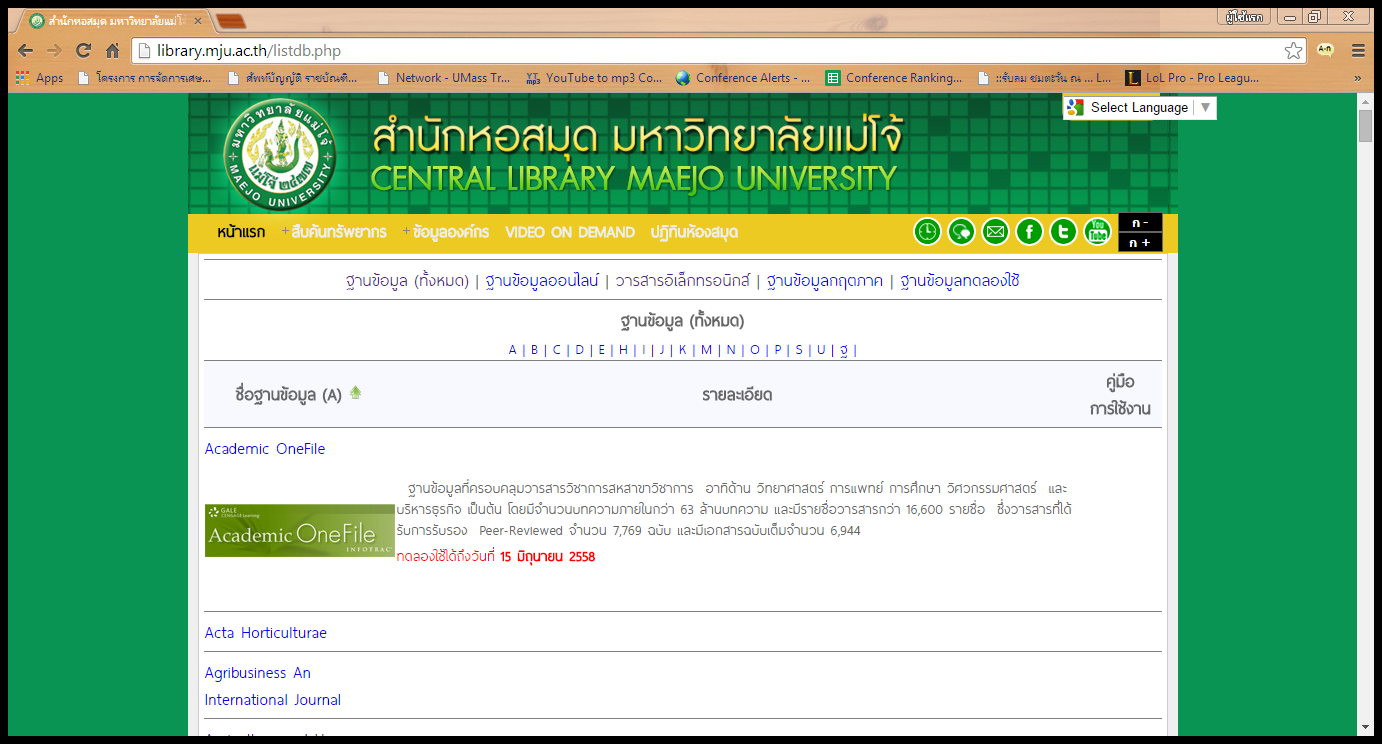 อาจารย์อภิพงศ์ ปิงยศ
5
เงื่อนไขในการเข้าใช้งานฐานข้อมูลวิจัย
ในการเข้าถึงฐานข้อมูลวิจัยที่ม.แม่โจ้ได้ซื้อลิขสิทธิ์เอาไว้นั้น นศ.และบุคลากรสามารถเข้าถึงได้โดยการเชื่อมต่ออินเทอร์เน็ตภายในมหาวิทยาลัยเท่านั้น 
ม.แม่โจ้-แพร่ ไม่มีการเปิดระบบ VPN (Virtual Private Network) ให้เข้าใช้งานจากภายนอกได้ 
การใช้งานจากเครือข่ายภายนอก อาจดูได้เพียงบทคัดย่อ (Abstract) เท่านั้น ไม่สามารถดาวน์โหลดเอกสารเต็ม (Full text) ได้
อาจารย์อภิพงศ์ ปิงยศ
6
แนะนำฐานข้อมูลที่น่าสนใจ
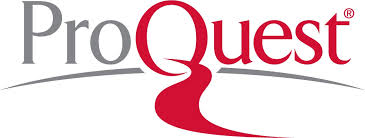 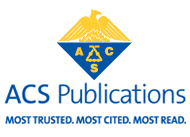 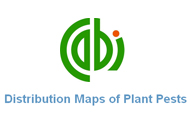 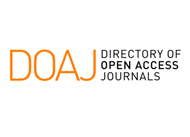 อาจารย์อภิพงศ์ ปิงยศ
7
แนะนำฐานข้อมูลที่น่าสนใจ (ต่อ)
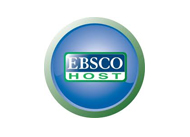 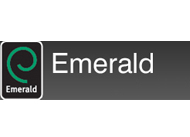 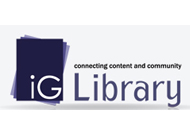 อาจารย์อภิพงศ์ ปิงยศ
8
แนะนำฐานข้อมูลที่น่าสนใจ (ต่อ)
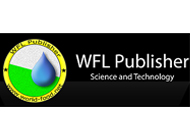 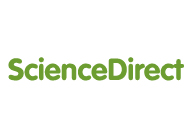 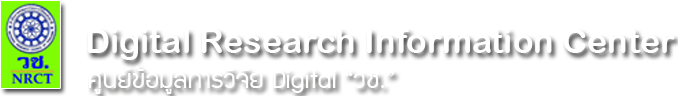 อาจารย์อภิพงศ์ ปิงยศ
9
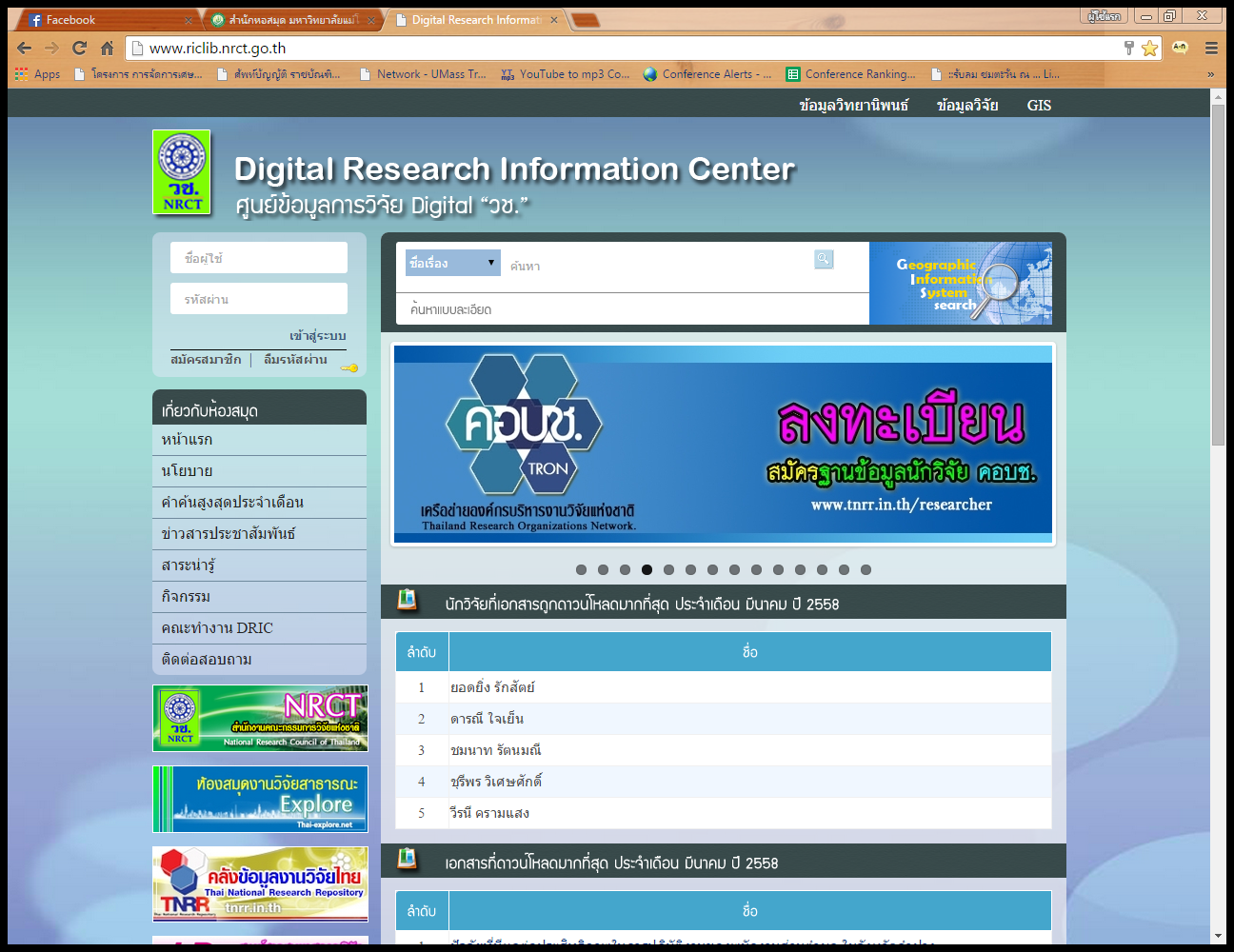 การใช้ฐานข้อมูลของ วช.
ให้นักศึกษาเข้าไปที่ www.riclib.nrct.go.th
สมัครสมาชิก
ทดลองค้นหาข้อมูลวิจัย
อาจารย์อภิพงศ์ ปิงยศ
10
การดาวน์โหลดข้อมูลวิจัยจาก วช.
เมื่อค้นหางานวิจัยที่ต้องการได้แล้ว และต้องการดาวน์โหลดเอกสาร
สามารถดาวน์โหลดเป็น Abstract หรือ Full-Text ก็ได้
อาจารย์อภิพงศ์ ปิงยศ
11
การดาวน์โหลดข้อมูลวิจัยจาก วช. (ต่อ)
ป้อนรหัส Captcha เพื่อดาวน์โหลด
อาจารย์อภิพงศ์ ปิงยศ
12
การดาวน์โหลดข้อมูลวิจัยจาก วช. (ต่อ)
เลือกดาวน์โหลดข้อมูลที่ต้องการ (หากไม่มีการแยกบท ควรเลือกไฟล์ที่มีขนาดใหญ่ที่สุด แต่หากมีการแยกบท ให้เลือกบทที่ต้องการ)
ไฟล์ที่ดาวน์โหลดมีอายุ 15 วัน นับจากวันที่ดาวน์โหลด
อาจารย์อภิพงศ์ ปิงยศ
13
ข้อมูลวิจัยที่ดาวน์โหลดจาก วช.
จะมีการใส่ลายน้ำ ซึ่งมีข้อมูลของแหล่งข้อมูล ผู้ดาวน์โหลด และวันที่ดาวน์โหลด
อนุญาติให้ใช้ในการศึกษาและวิจัยเท่านั้นห้ามนำไปใช้ในเชิงการค้า
อาจารย์อภิพงศ์ ปิงยศ
14